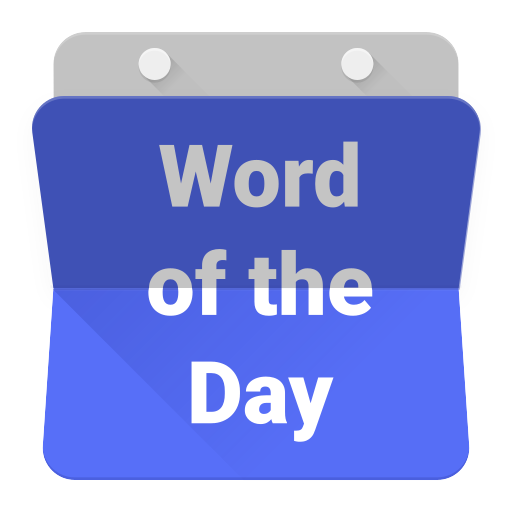 baru mandi
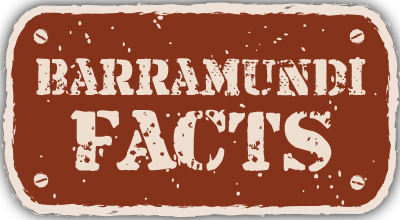 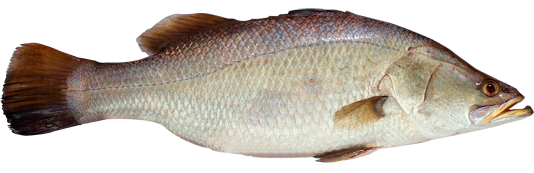 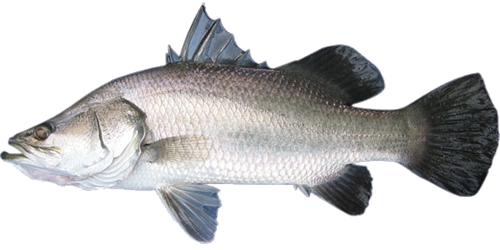 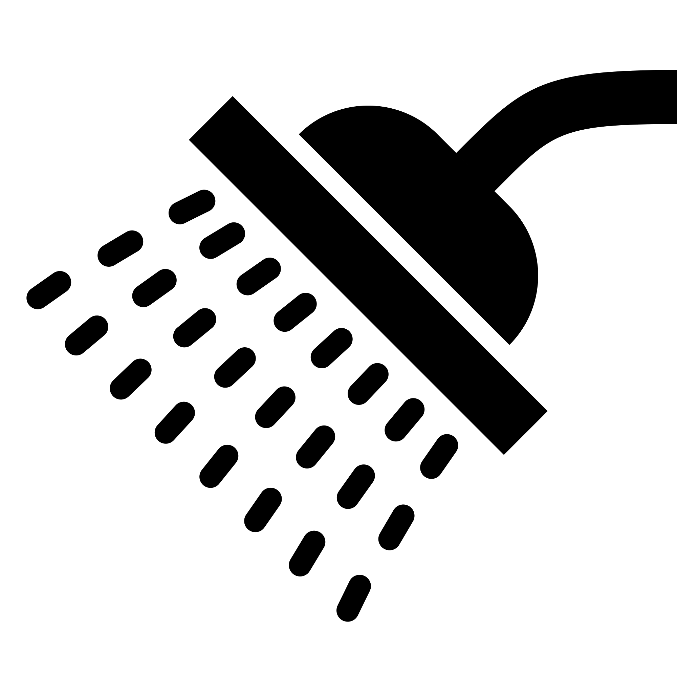 baru mandi
You are probably thinking that “baru mandi” is the Indonesian for “barramundi”, right? That sounds just a little bit ‘fishy’ to me!
Indonesians are always keen to tell someone that they’ve “just bathed”: “Saya baru mandi!” (bar-roo mun-dee).
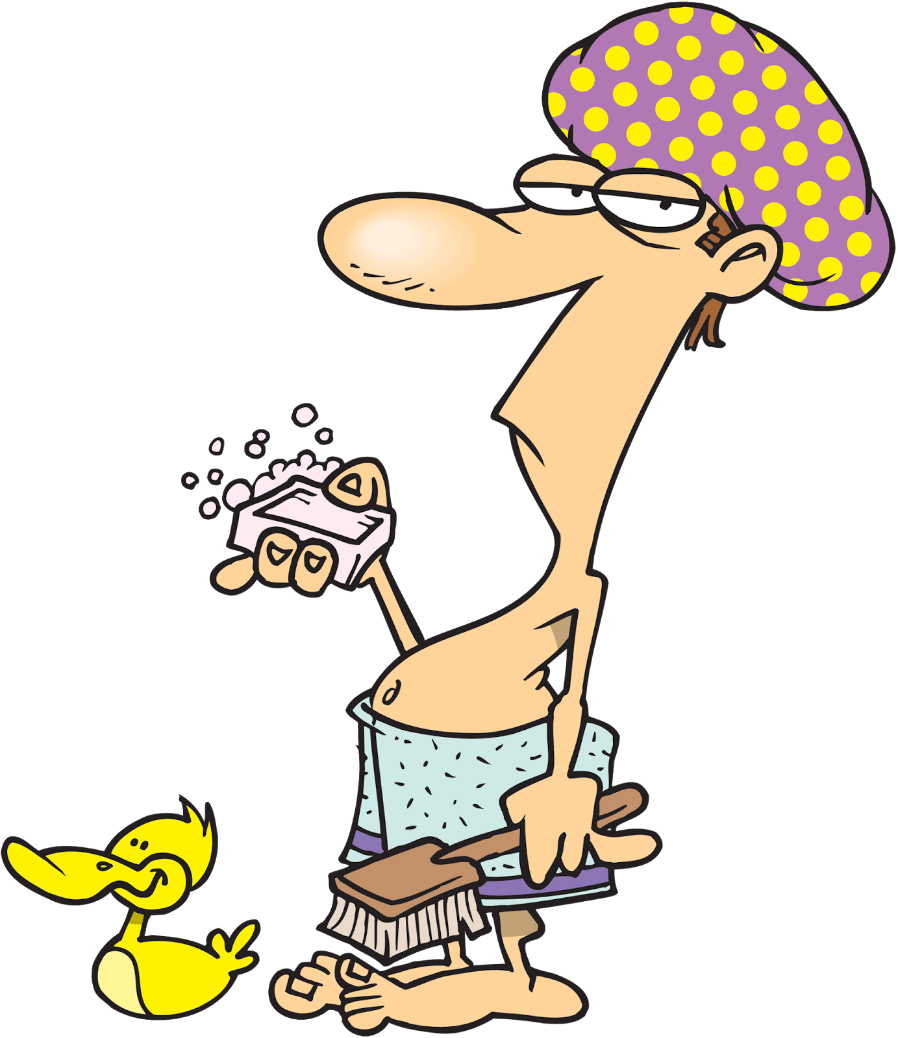 baru mandi
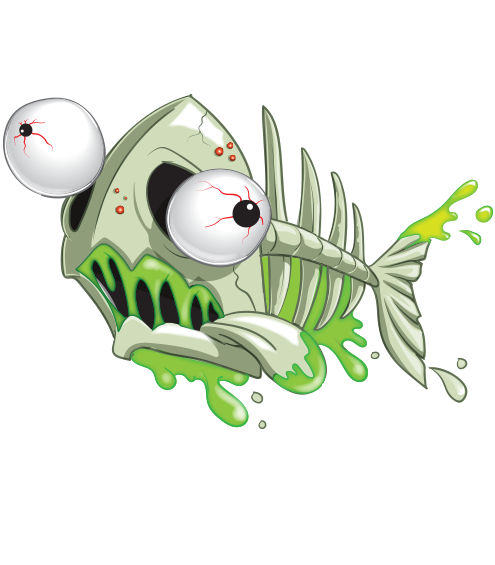 If you’re the type who only has a “mandi” once a week, you probably smell like a week-old discarded “barramundi”!
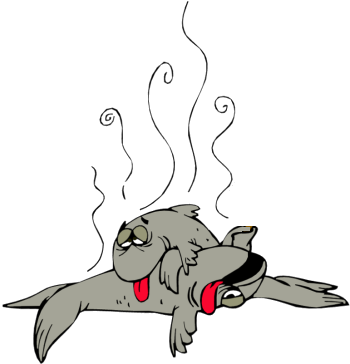 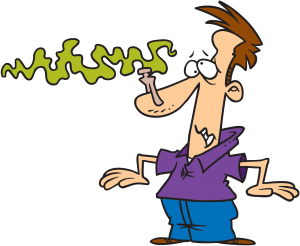 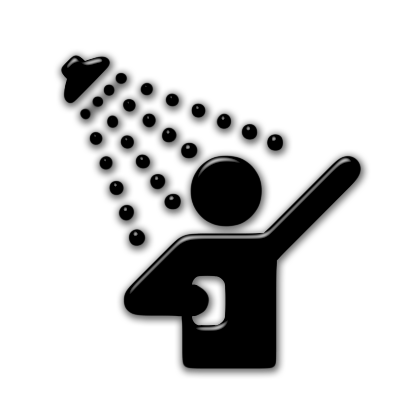 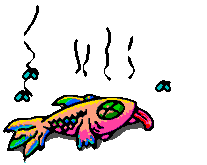 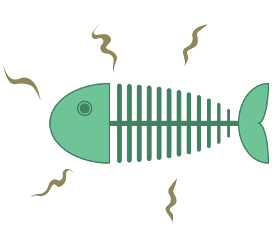 baru mandi
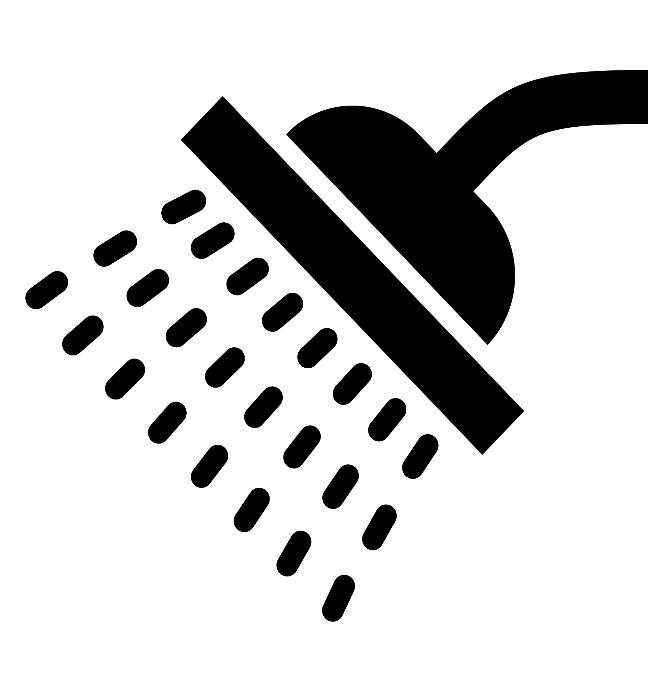 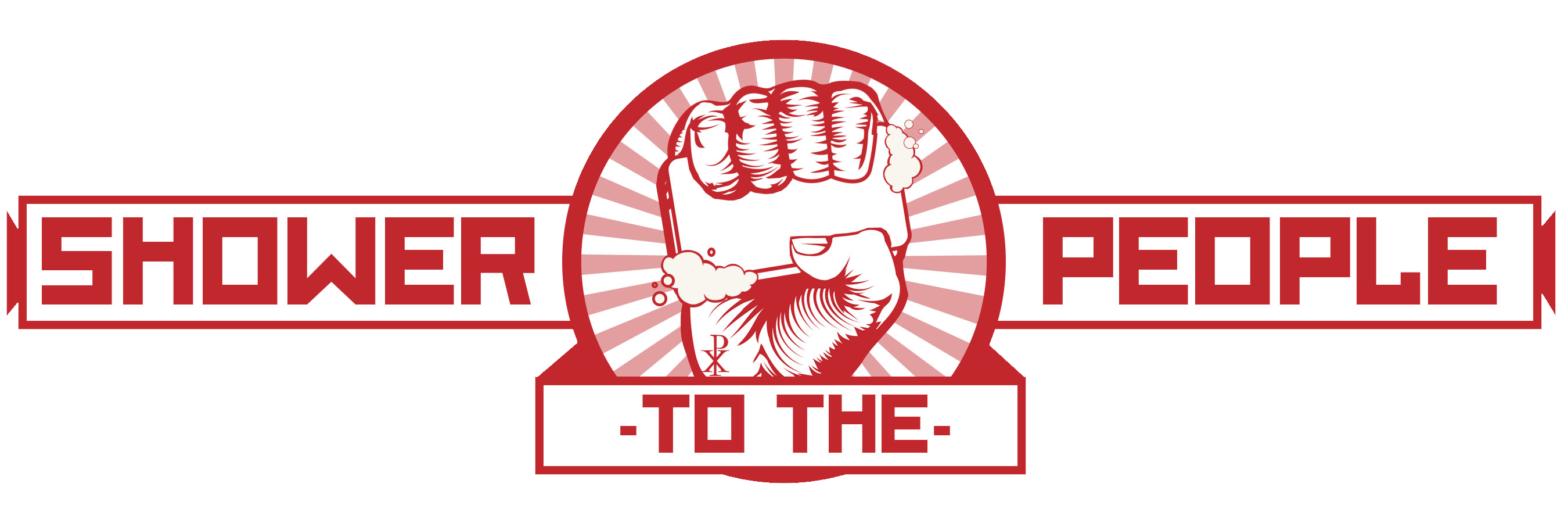